TEKNIK KAMERA
A. PENDAHULUAN
DIFINISI
Kamera adalah suatu perangkat keras yang terdiri dari Sub Sistem Optics, Electronics dan Mechanics untuk menghasilkan gambar, baik Still maupun Motion Picture dari pantulan obyek/ benda
B. PENGGUNAAN KAMERA
Dari segi penggunaannya dapat dibagi menjadi:
1.    Kamera Photography
2.    Kamera Film
3.    Kamera Electronic
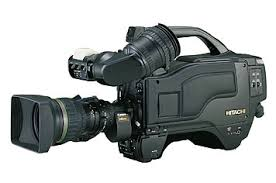 C. FUNGSI KAMERA ELEKTRONIK
1. Fungsi Kamera
Pada hakekatnya fungsi utama dari suatu kamera elektronik adalah :
Untuk merubah informasi optis (gambar) menjadi gelombang-gelombang listrik (sinyal video).
2. KAMERA VIDEO
•    Pembentukan gambar melalui scanning gambar
•    Menggunakan Pic Up Tube maupun CCD dan Electronics Circuit
•    Menyimpan gambar pada media magnetic Tape (Video Tape) ataupun Hard Disc
•    Out Put langsung dapat dilihat
•    Dilengkapi VTR dan Microphone
D. JENIS KAMERA ELECTRONIC
•    Kamera ENG
•    Kamera EFP
•    Kamera Studio
E. OPERASIONAL/ KAMERA ENG

1. Hand Held Camcorder
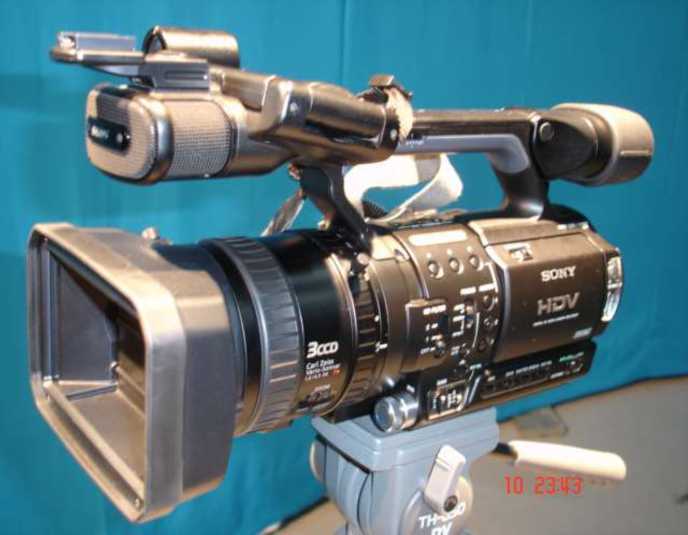 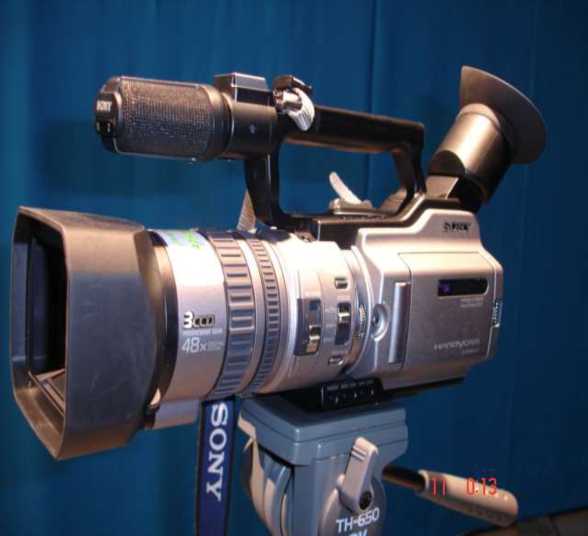 2. SHOULDER MOUNTED CAMCORDER
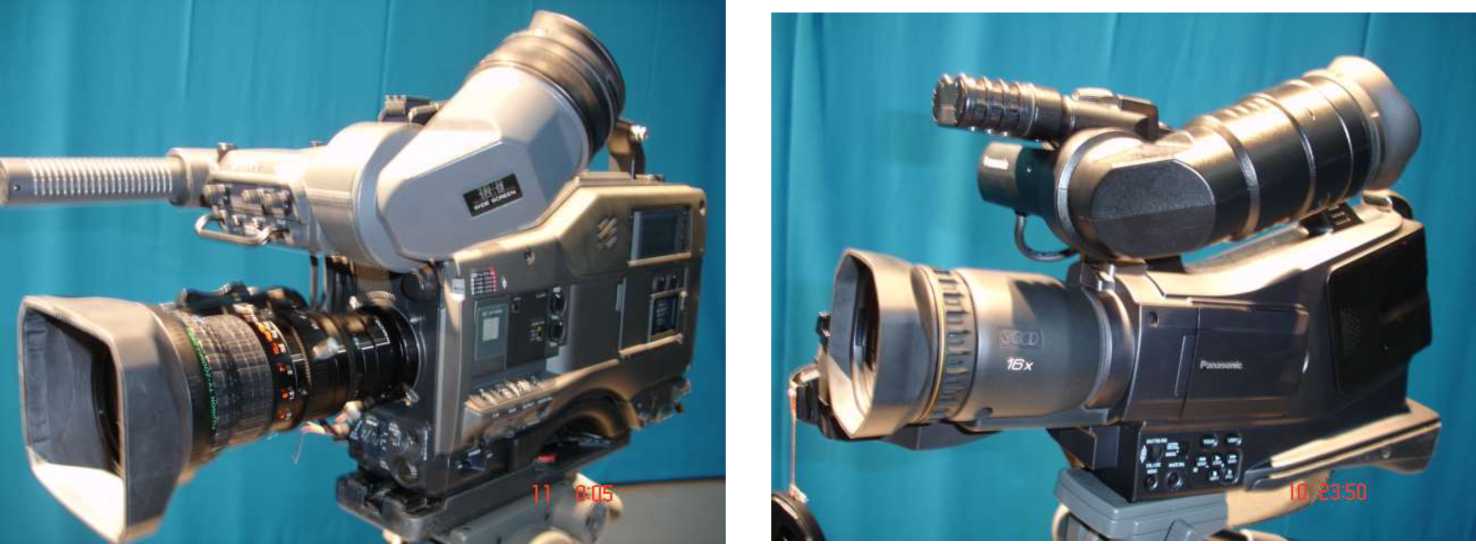 SHOULDER MOUNTED CAMCORDER
Contoh :
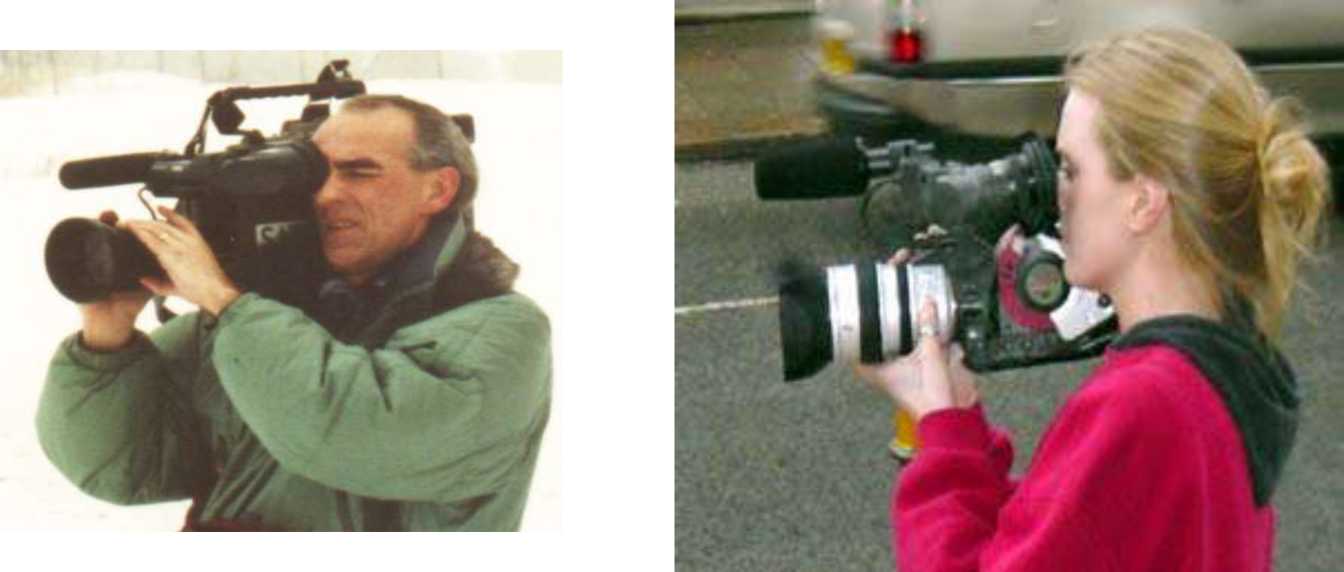 F. SISTEM KETEKNIKAN
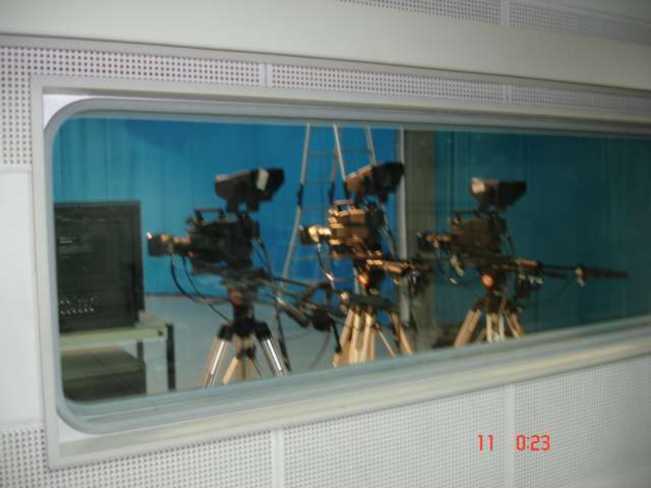 •    ANALOG
•    DIGITAL
1. SISTEM ANALOG
• Dalam prosesnya (perekam sinyal) selalu berdasarkan atas kontinuitas waktu.
• Signal analog mempunyai fungsi waktu dan nilai kontinyu nilai//besarnya tidak terputus
2. Sistem Digital
•  Dalam prosesnya hanya antara ada dan tidak ada atau hanya ada angka 0 dan 1.
•  Digital/ diskrit tidak ada nilai lain diantara 2 nilai
CONTOH : KAMERA ENG GENERASI LAMA
1. KAMERA ENG
(Electronic News Gathering)
Adalah kamera elektronik yang portable dilengkapi dengan alat perekam (VTR) digunakan untuk meliput berita.
Dan sekarang kamera ENG VTR nya Intergrited dengan Kameranya
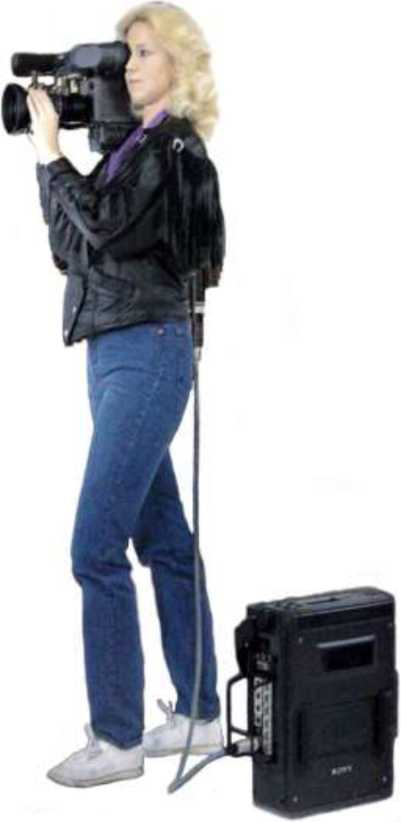 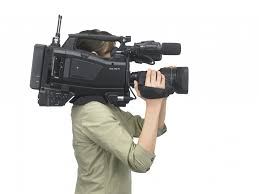 Contoh:
Kamera ENG geresi baru (Camcorder Intergrited)
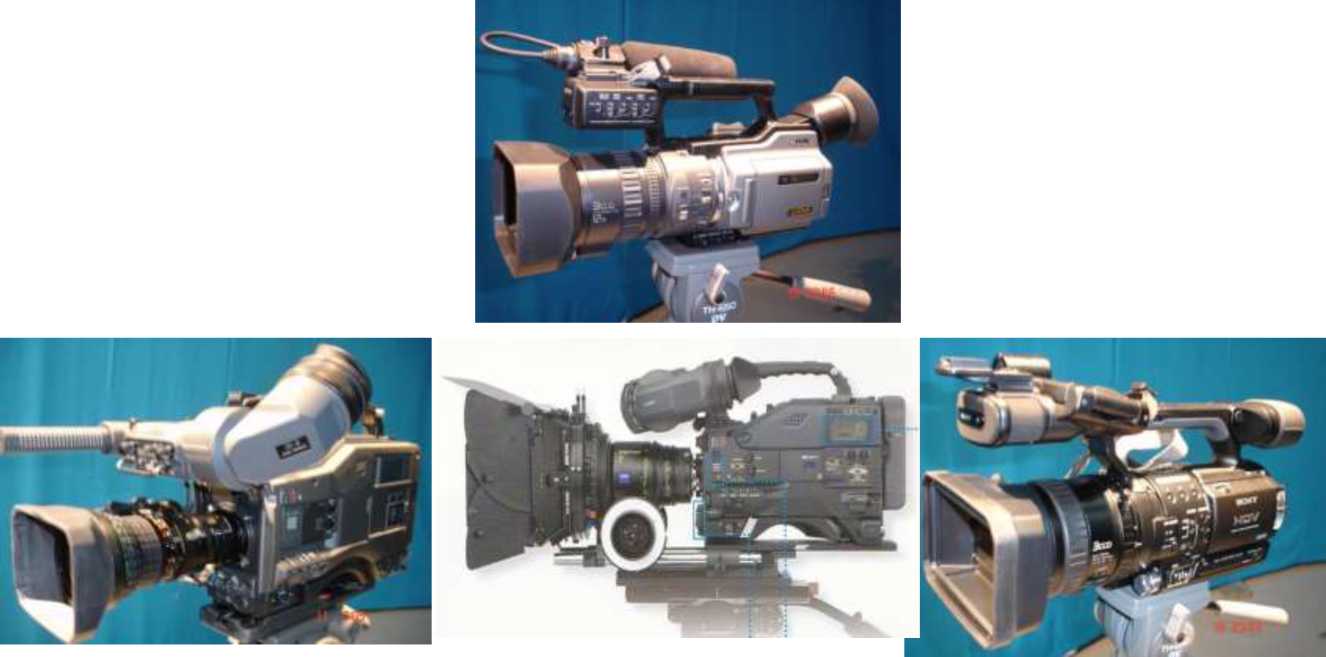 KAMERA ENG DENGAN
TRIPOD
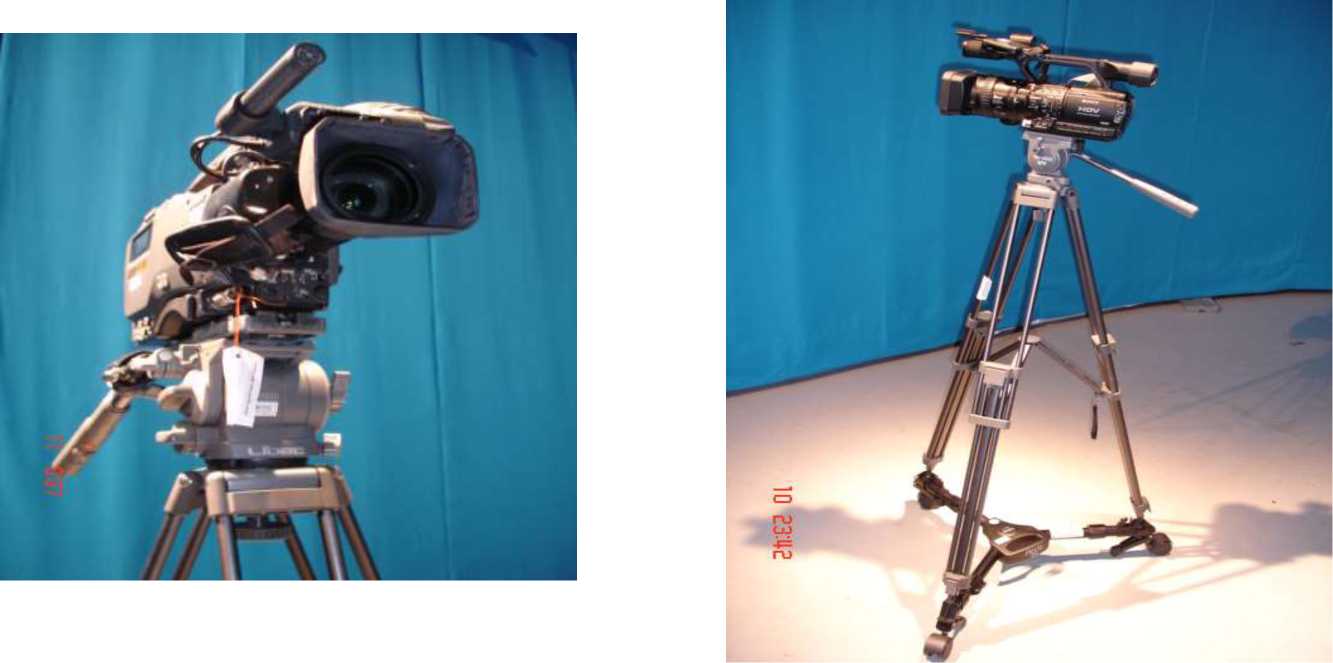 2. KAMERA EFP
(Electronic Field Production)
•    Kamera portable yang dipergunakan untuk membuat suatu produksi acara televisi, di lapangan/ luar studio.
•    Dengan menggunakan lebih dari satu kamera yang dilengkapi dengan Camera Control Unit (CCU) dan alat pemadu gambar (Switcher)
3. KAMERA STUDIO
Kamera yang dipergunakan untuk mempro
duksi acara televisi khusus di dalam studio televisi.
Kamera ini dilengkapi dengan pedestal, remote control untuk focus dan zoom terhubung dengan kabel ke CCU, RCP, VTR dan Switcher
Adapun lensa kamera jenis ini menggunakan
lens box
KAMERA STUDIO
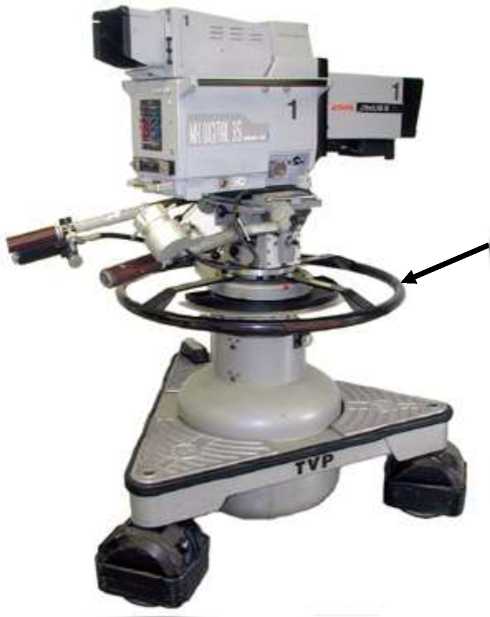 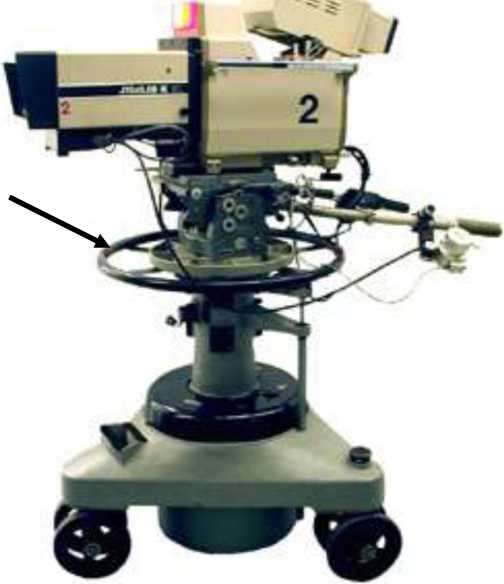 STEERING
WHELL
F. KLASIFIKASI KAMERA
BROADCAST PROFESIONAL HOME USE
G. BAGIAN-BAGIAN KAMERA
1. KAMERA ENG:
a.    Head kamera
1.    Lensa
2. Pic Up Tube/CCD
3.    View Finder
b.    Cam Corder/VTR
c.    Battery
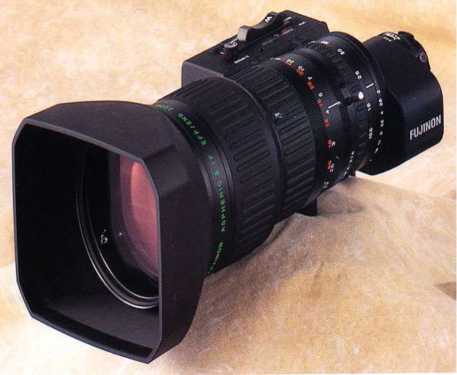 BAGIAN OPERASIONAL LENSA
Zoom Rocker switch
Return switch
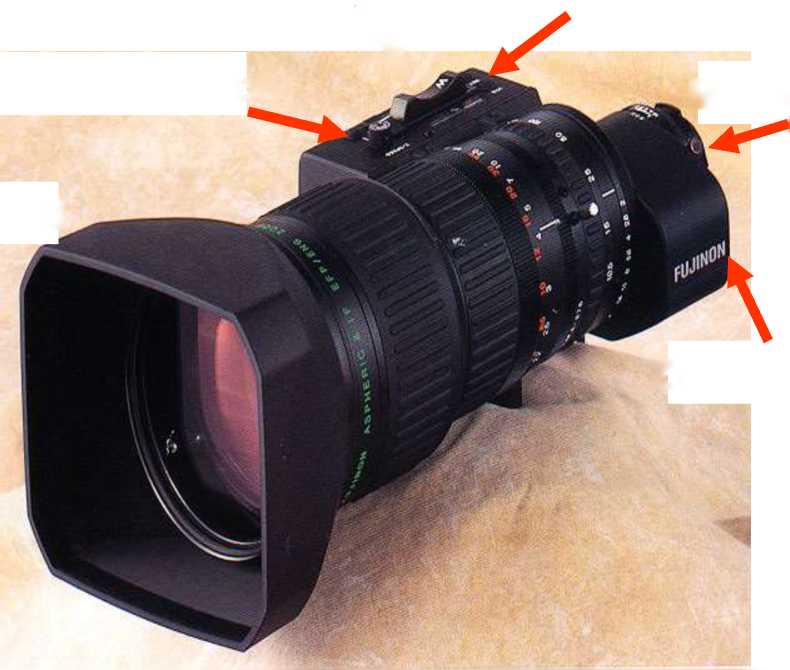 -\
Auto/Manual Iris switch
Macro focus
Lens Hood
Zoom Extender
2. Camera EFP:
a.    Camera Head
1.    Lensa Kamera
2.    Pick Up Tube/CCD
3.    View Finder
b.    Tripod/Pedestal/
c.    Kabel Kamera
d.    Proccessor terdiri dari
1.    Camera Control Unit
2.    Remote Control Panel
e.    Power Supply
f.    Alat Ukur:
1.    Picture Monitor
2.    Wave form Monitor
3.    Vector Scope
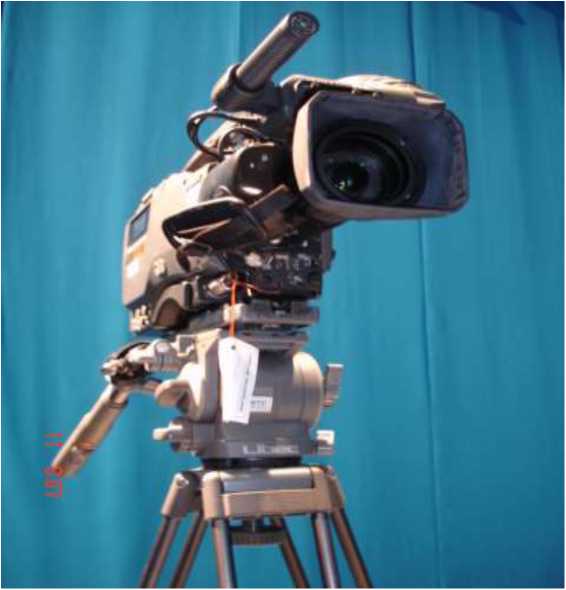 KAMERA STUDIO
1.    Camera Head
a.    Lensa Kamera
b.    Pick Up Tube/CCD
c.    View Finder
d.    Tripod/Pedestal/Crane
2.    Kabel kamera
3.    Proccessor terdiri dari:
a. Camera Control Unit
b. Remote Control Panel
c.    Amplifier dan Drive Unit
d.    Power Supply
4.    Alat Ukur:
a.    Picture Monitor
b.    Wave form Monitor
c.    Vector Scope
KAMERA STUDIO
TALLY
CAMERA HEAD
VIEW FINDER
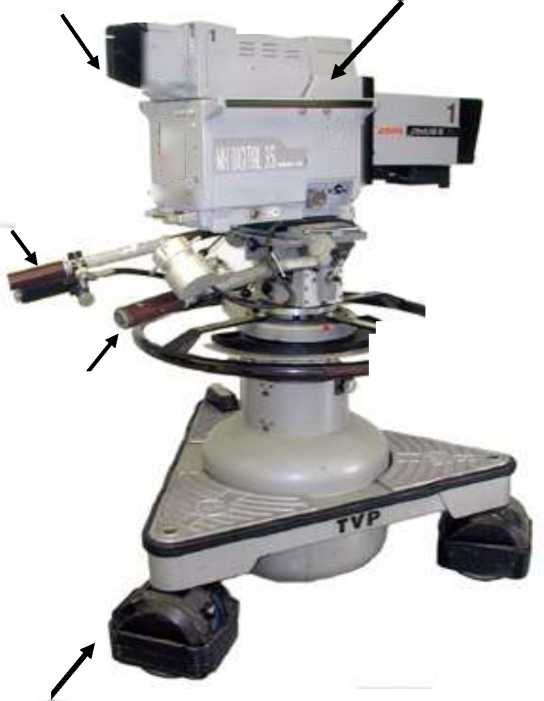 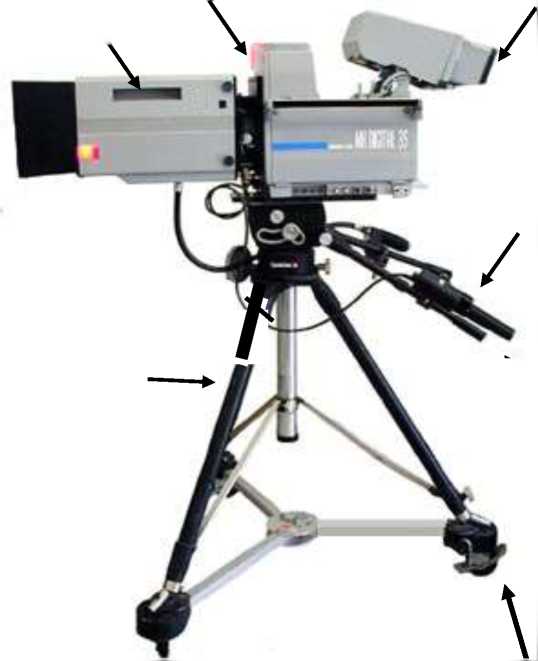 ZOOM
CONTROLL
STEERING
WHELL
TRIPOD
\
FOCUS
CONTROL
PEDESTAL
DOLLY
EFP VAN & SNG VAN
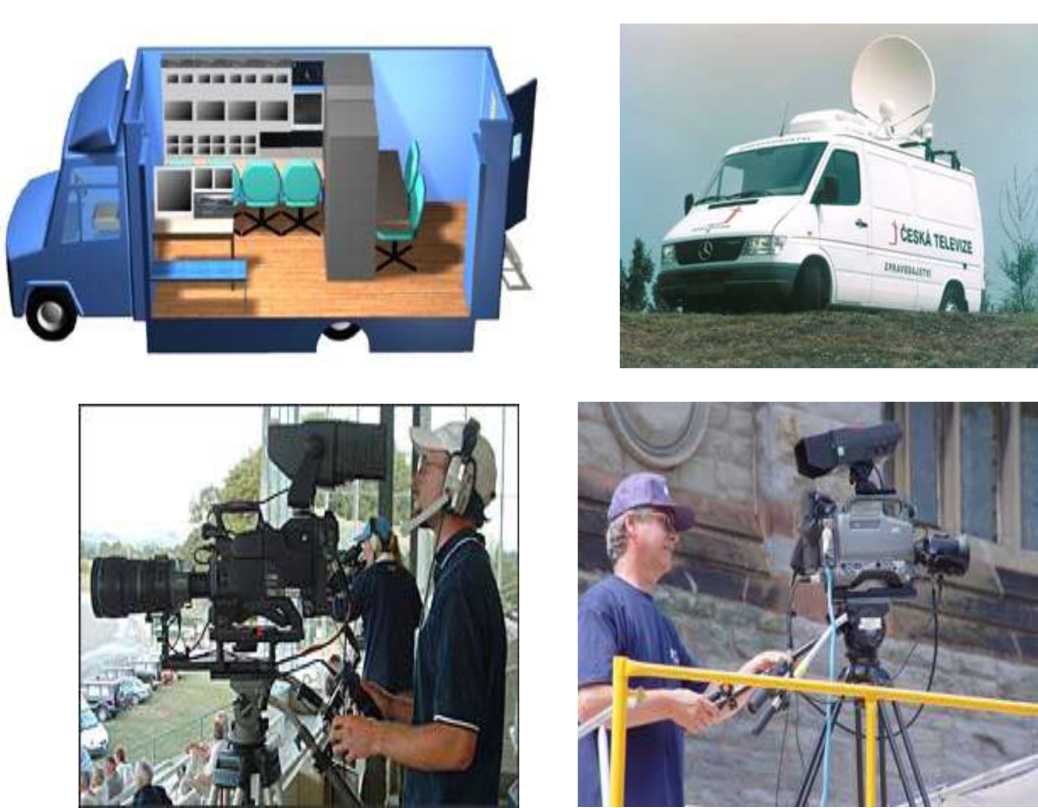 KAMERA EFP & KONFIGURASI
WFM
MON
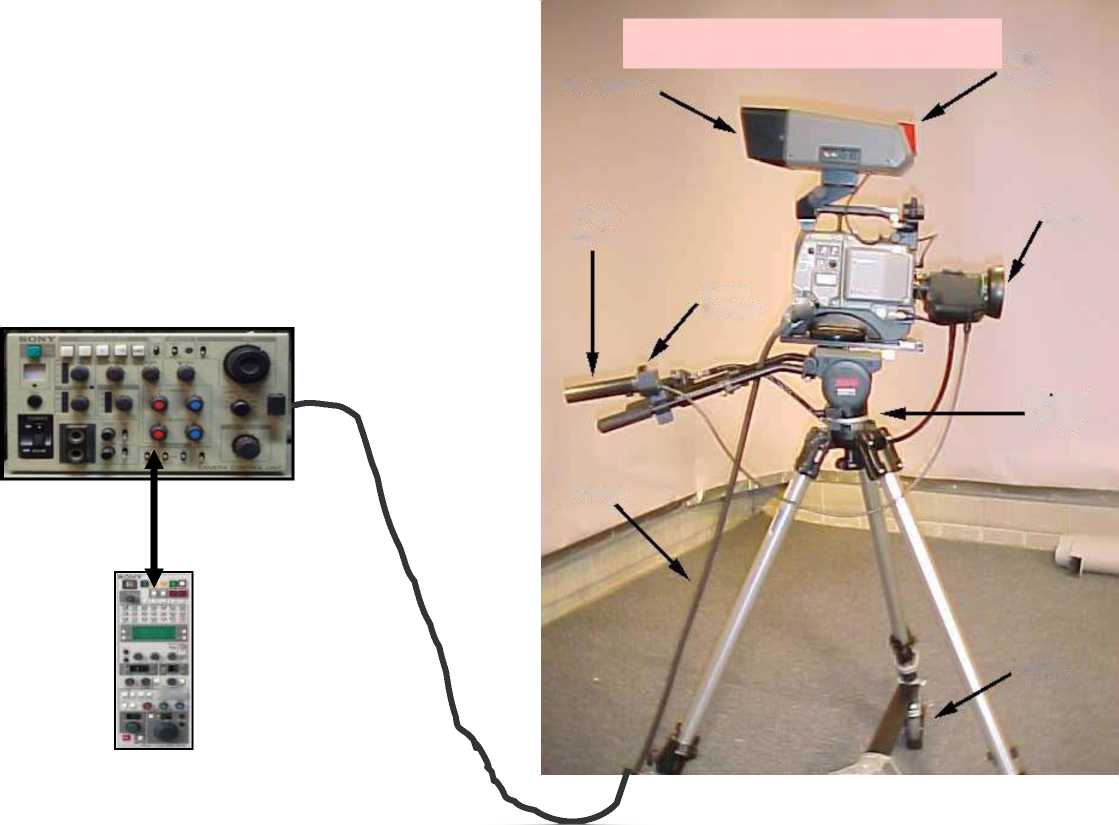 EFP/STO CAMERA Tll„
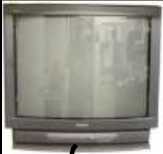 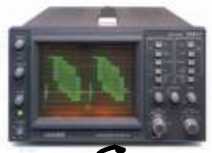 Light
Viewfinder
Focus
Knob
Lens
C C U
Zoom    .
Switch .'Jt
COMPOSITE
◄
TO VIDEO MIXER ◄-
Tripod
Locks
COMPONENTS
Cable
Wheel
«i
R C P
KAMERA STUDIO & KONFIGURASI
WFM    MON
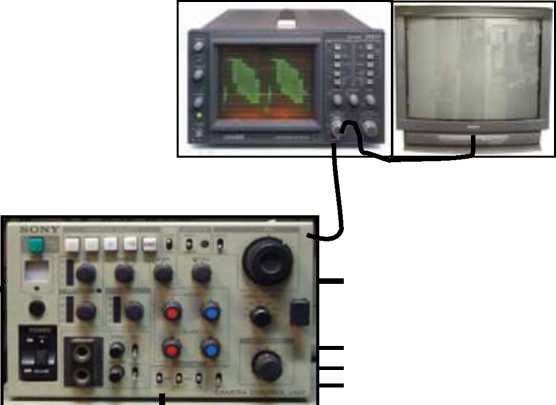 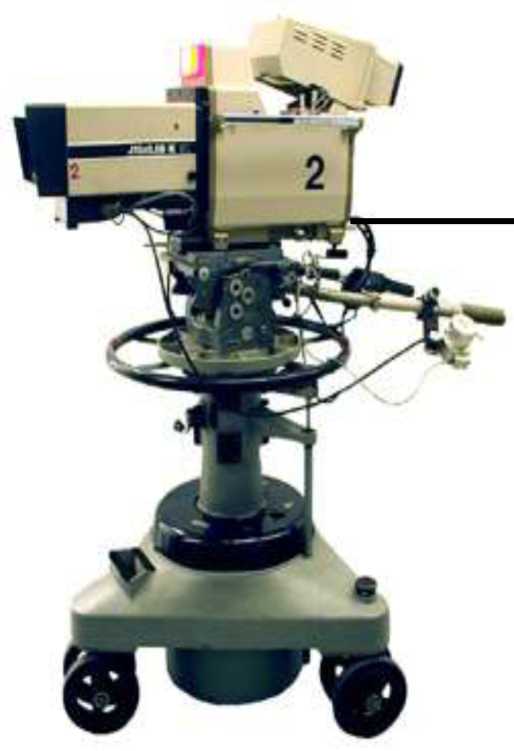 C C U
Video Output :
COMPOSITE
►
To Video Mixer
-►
-►
-►
COMPONENTS
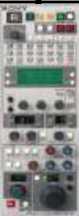 R C P